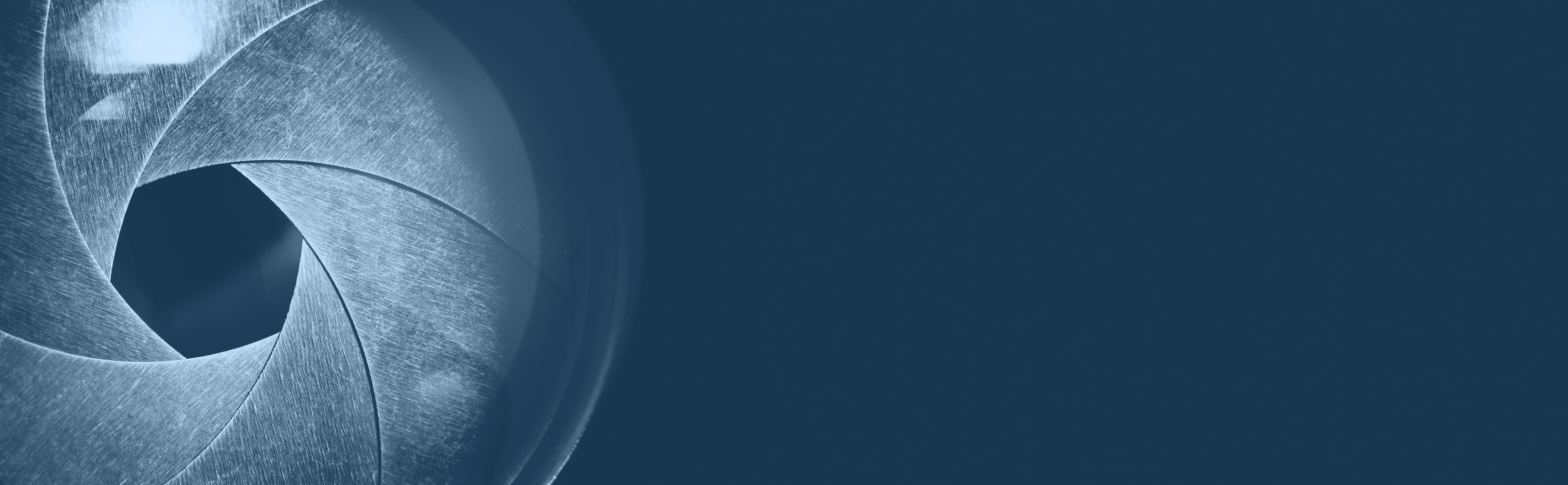 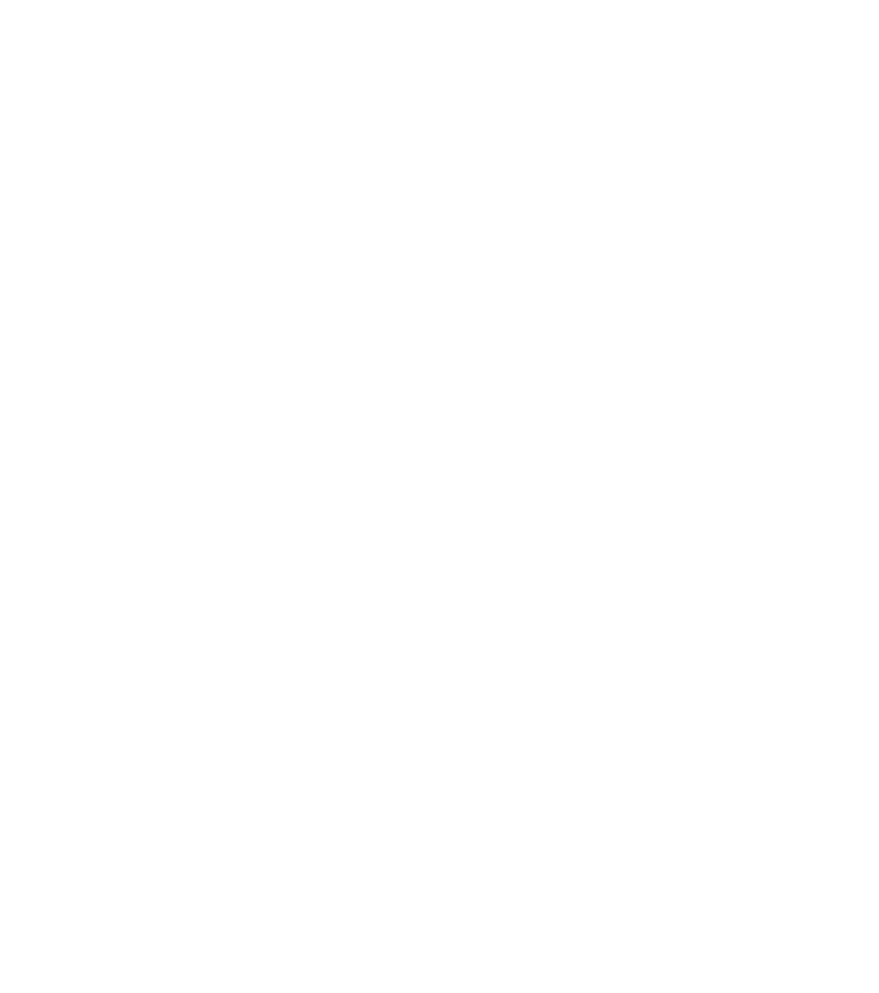 Trends in European Film and TV Fiction Production
12th Korean Film Festival BelgiumSpecial Forum “Originals & Re-Imagined Films”28th September 2024 @ Cinema Palace, Brussels, Belgium
Agnes Schneeberger
European Television and VOD Markets Analyst
European Audiovisual Observatory
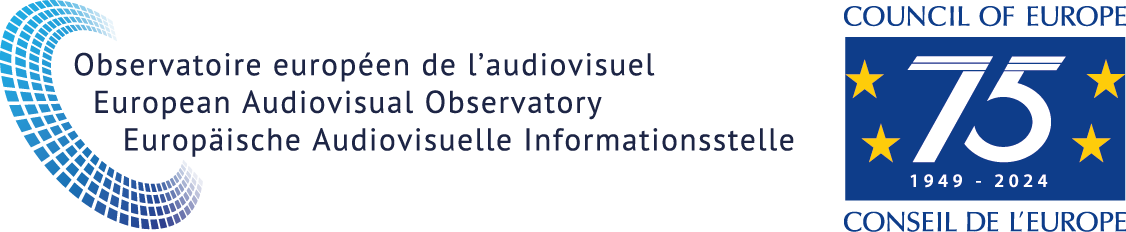 I. Theatrical Film Trends
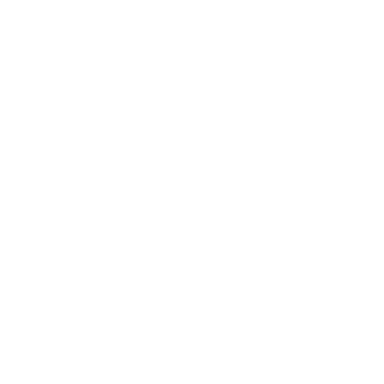 Theatrical Film Production in Europe – Trends
3
Increasingly more documentaries.
Number of theatrical films produced in Europe
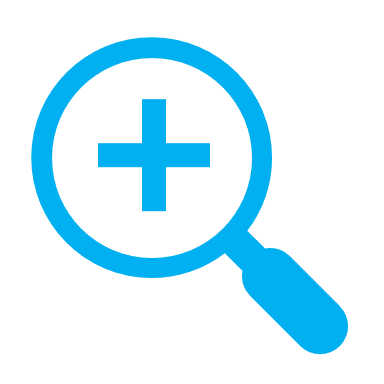 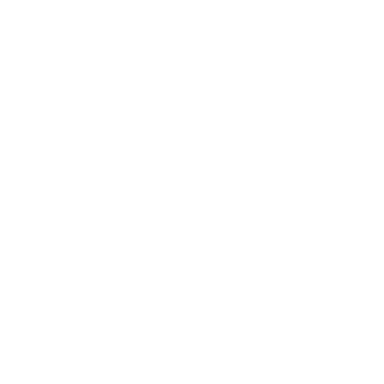 Books
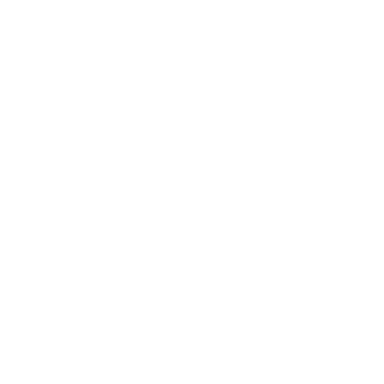 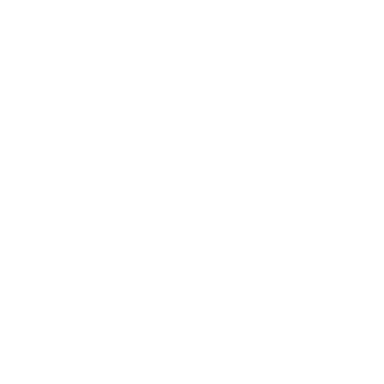 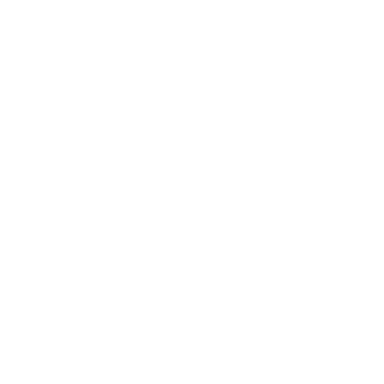 Source: European Audiovisual Observatory analysis of The European Metadata Group data
II. TV Fiction Trends
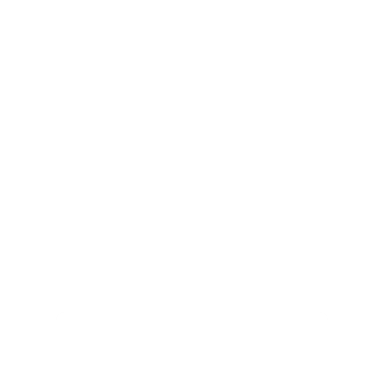 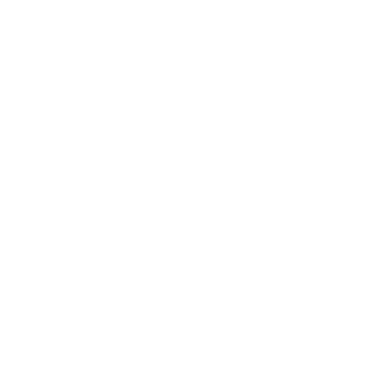 TV / SVOD Fiction Production in Europe – Trends
5
Boom in high-end TV series.
TV fiction titles produced by format
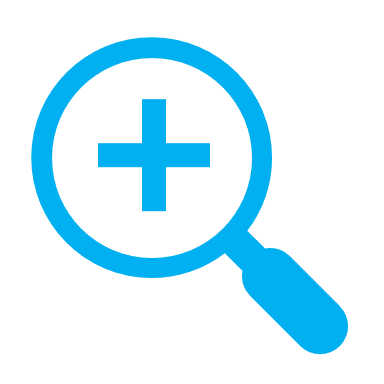 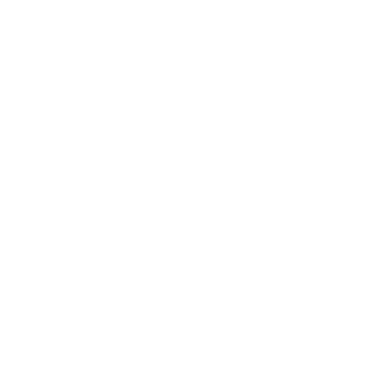 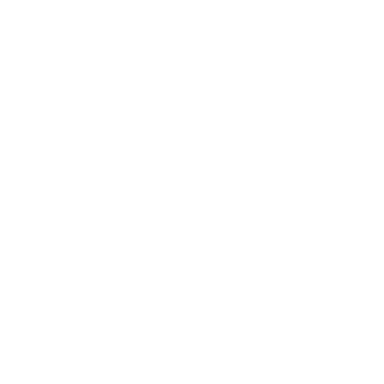 Books
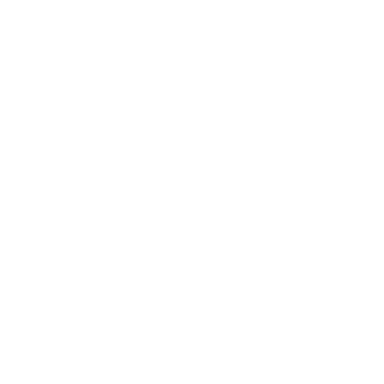 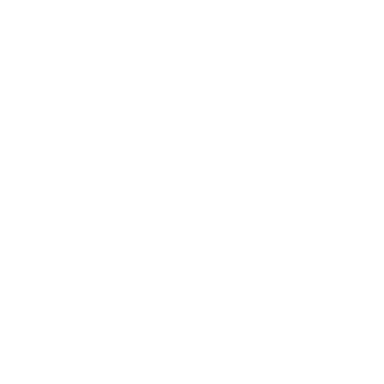 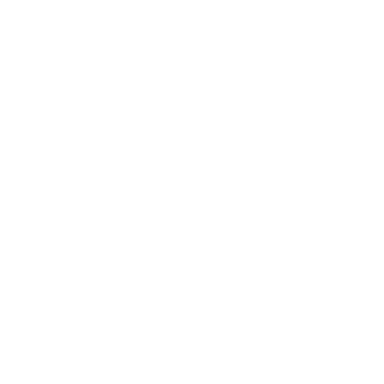 Comics
Source: European Audiovisual Observatory analysis of The European Metadata Group data
III. Focus on TV Fiction Adaptations
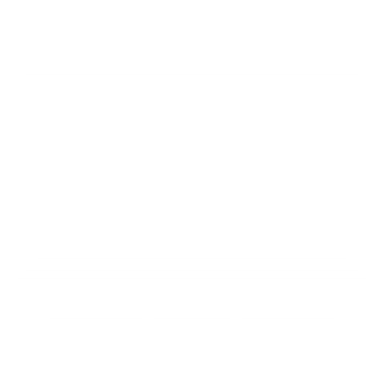 Adaptations in TV Fiction Production in Europe – Original Sources
7
Most fiction adaptations are based on books and TV series.
Original sources of TV fiction adaptations (2015-2022)
Series
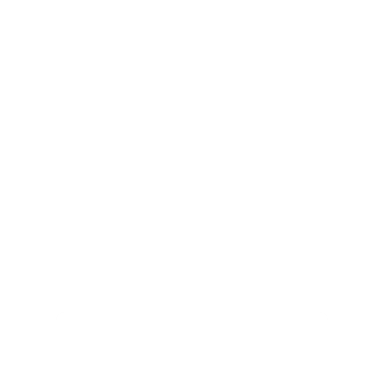 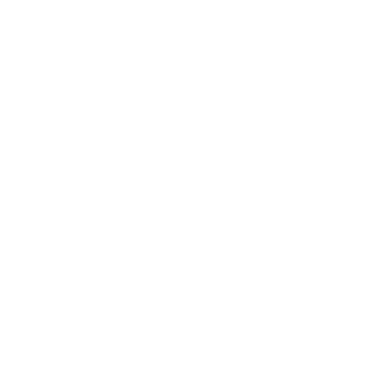 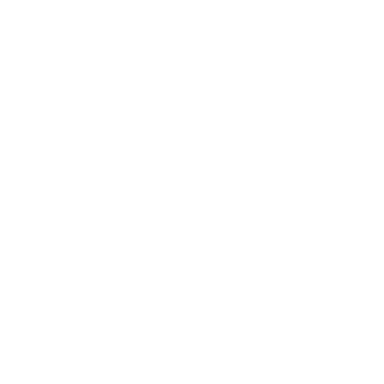 Books
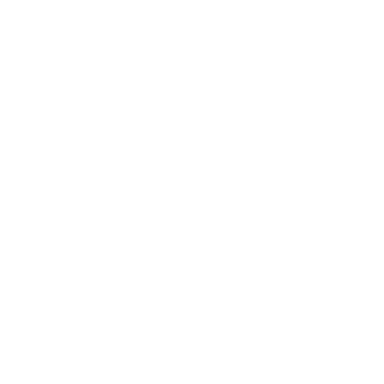 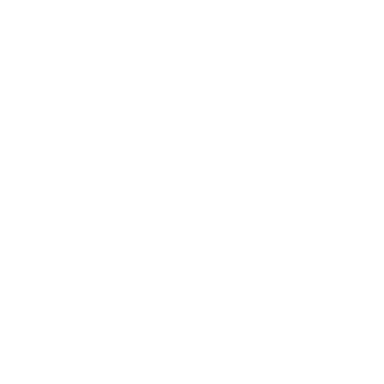 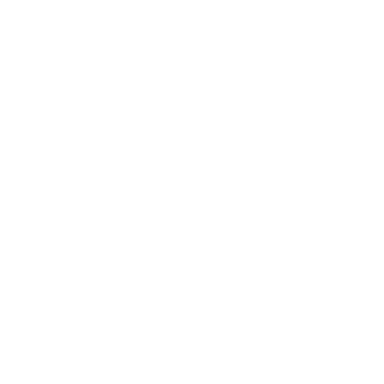 Comics
Other: Blogs, Videogames, Mangas
Source: European Audiovisual Observatory analysis of The European Metadata Group data
Adaptations in TV Fiction Production in Europe – Top TV Series
Norwegian series “SKAM” has highest number of European remakes.
Top TV series and adaptations by country of origin (2015-2022)
NO
IL
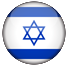 UK
BE
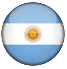 AR
SE
ES
AU
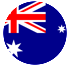 JP
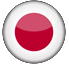 ES
ES
TR
Source: European Audiovisual Observatory analysis of The European Metadata Group data
Adaptations in TV Fiction Production in Europe - Players
Streamers offer more adaptations than broadcasters do.
TV fiction adaptations by players (2015-2022)
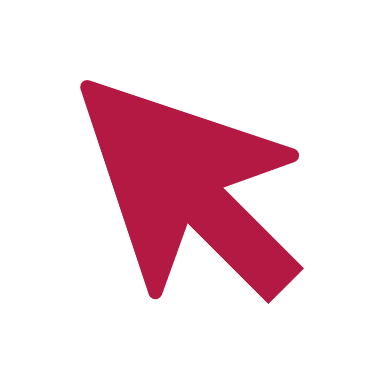 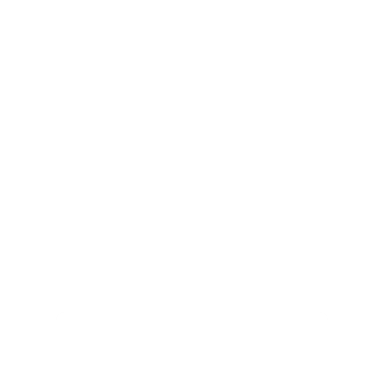 Source: European Audiovisual Observatory analysis of The European Metadata Group data
Contact – Agnes Schneeberger, agnes.schneeberger@coe.int
European Television and VOD Markets Analyst at the European Audiovisual Observatory of the Council of Europehttps://www.linkedin.com/in/agnes-schneeberger/ 
Organisation – European Audiovisual Observatory, 76, Allée de la Robertsau, 67000 Strasbourg, France
Tel. : +33 (0)3 90 21 60 00
www.obs.coe.inthttps://www.coe.int/ 

Disclaimer: 
Opinions expressed in this presentation are personal and do not necessarily represent the views of the European Audiovisual Observatory, its Members or the Council of Europe.